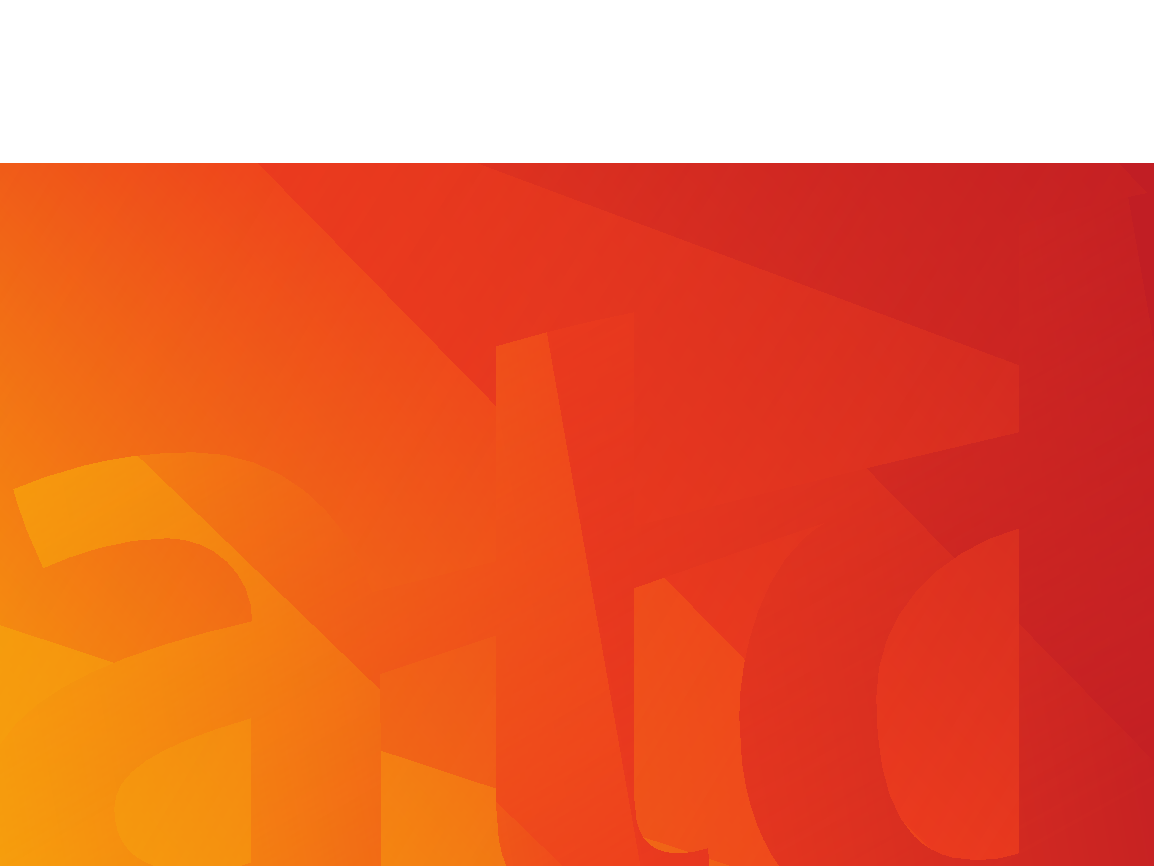 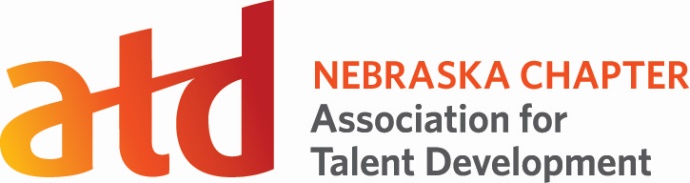 Welcome
What do you hope for in an ATD membership?
SNEAK PREVIEW:
1
Introductions
Icebreaker
Chapter Benefits
Website Tour
Volunteering
Power Membership
Q & A
Agenda
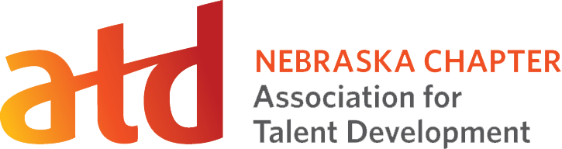 #nebraskalearns
2
Your Name
Your Role & Company
Why did you join?
Introductions
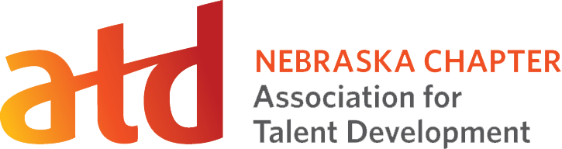 #nebraskalearns
3
What do you hope to gain from an ATD membership?

 two truths & a lie.
Ice Breaker
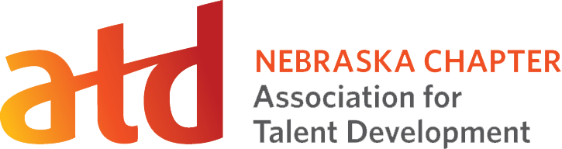 #nebraskalearns
4
Educate and serve TD professionals

Network with peers to learn, connect, grow, and seek opportunities

Cost-effective programs and events to stay on top of industry trends
Nebraska Chapter Membership
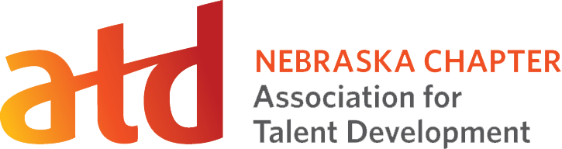 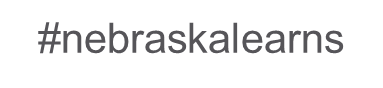 Resume Review 
Mentoring
LinkedIn Profile Review
Job Board
Special Highlights
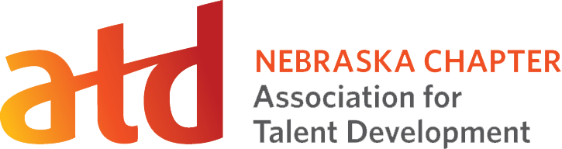 #nebraskalearns
6
Home
Membership
Events
Resources
About Us
Website Tour
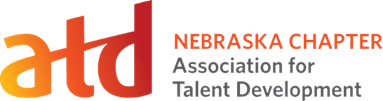 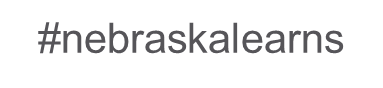 7
V- Volunteer
A- Attend our events
N- Network at our socials
Get involved
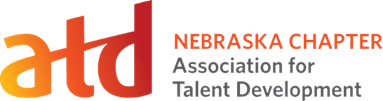 @atdnebraska
8
Power Membership:
Think Globally,
Act Locally
ATD PLUS CHAPTER MEMBERSHIP
EQUALS A POWER MEMEBRSHIP
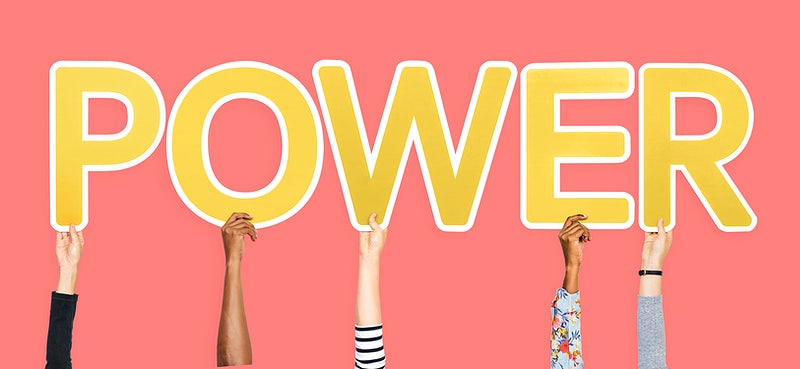 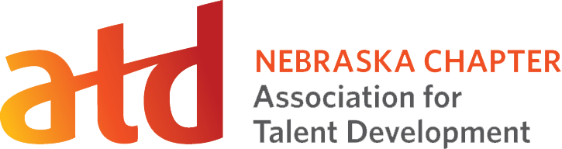 #nebraskalearns
9
[Speaker Notes: Highlight that aligning the renewal of the local with the national chapter saves you $30.00 every year]
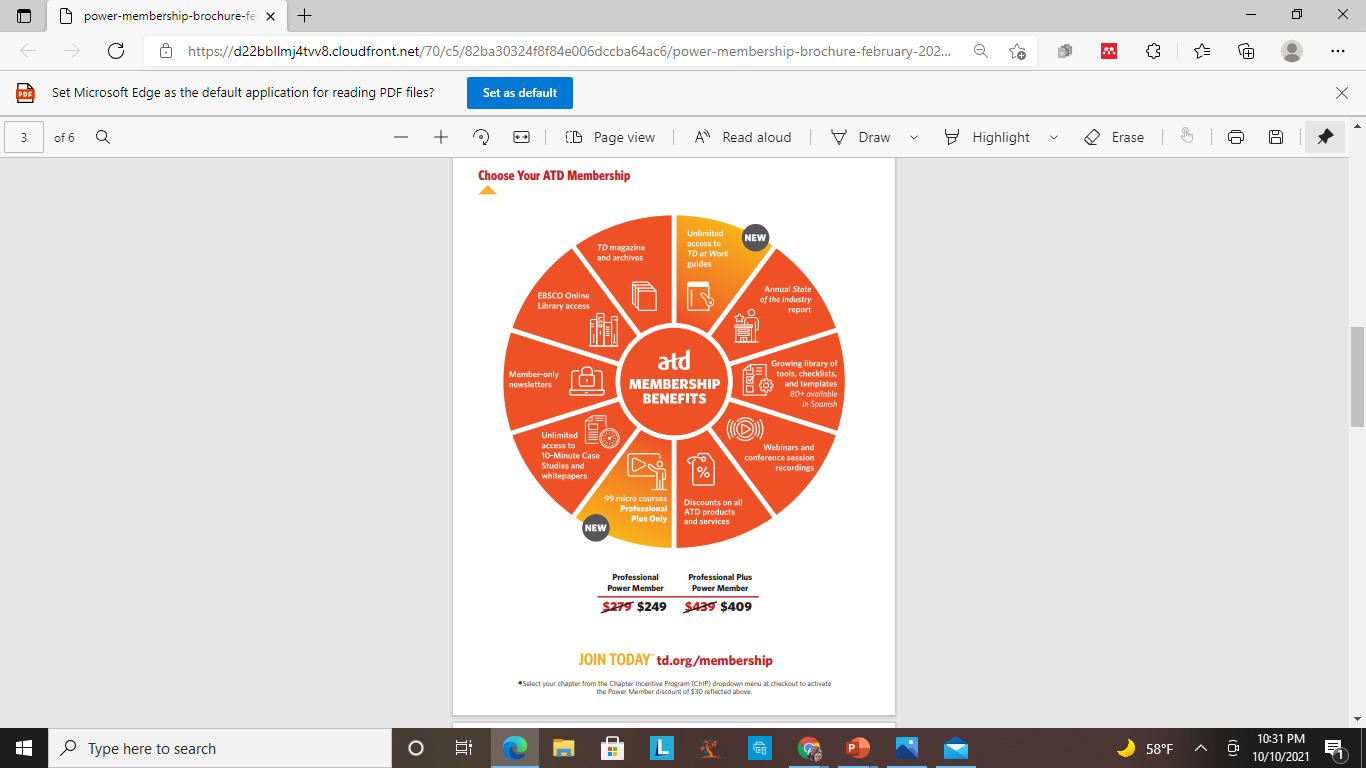 Power Membership:
Think Globally,
Act Locally
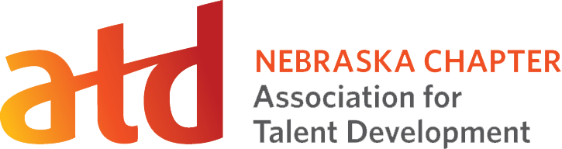 #nebraskalearns
10
What types of programming would you like to see?

What problems are you hoping ATD will help you solve?
Q&A
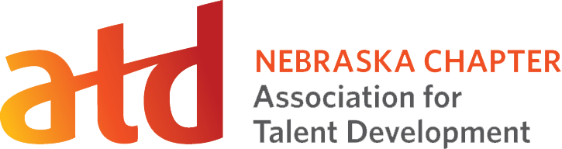 #nebraskalearns
11
VP of Membership: Carol Brush,
      vpmembership@atdnebraska.org
     
Director of New Membership: Michele Michaelis, 
      directormemberexperience@atdnebraska.org
 

ATD NE info@atdnebraska.org

http://atdnebraska.org/
Contacts
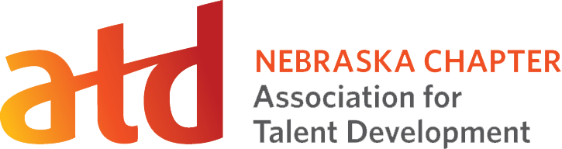 #nebraskalearns
12
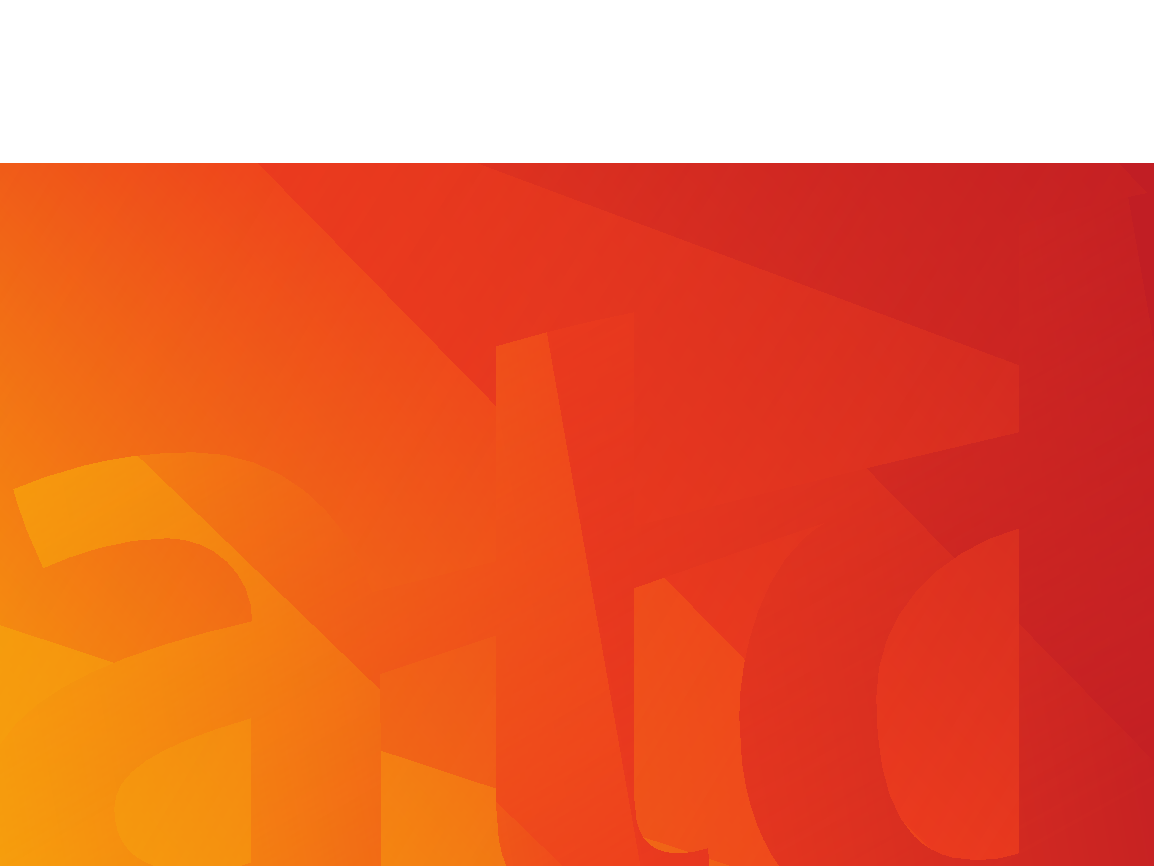 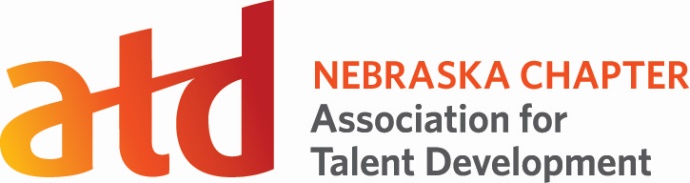 Thank you!
See you soon!
13